স্বাগতম
02-May-20 1:25:23 PM
[Speaker Notes: শিক্ষার্থীদের শুভেচ্ছা জানানোর জন্য।]
পরিচিতি
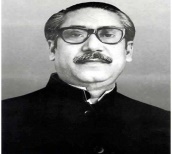 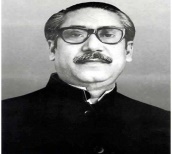 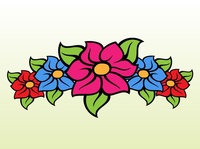 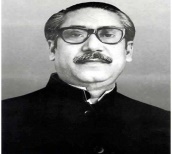 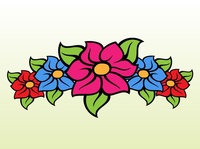 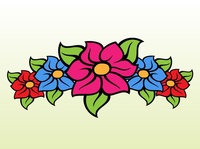 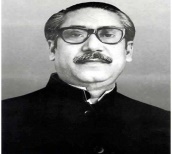 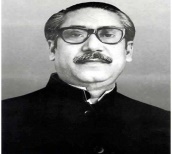 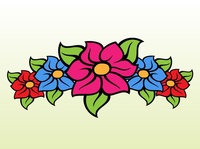 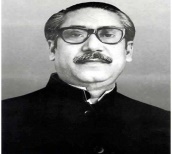 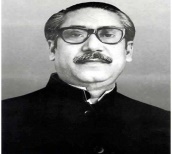 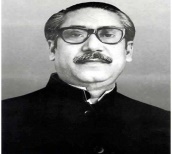 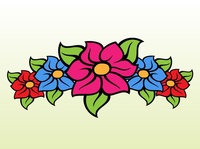 শিক্ষক পরিচিতি









মো: মহিউদ্দিন দেওয়ান 
প্রধান শিক্ষক
ভাতগ্রাম কে, আর,এস, ইন্‌স্টিটিউশন
মির্জাপুর, টাংগাইল।
মোবাইল: 01712790003 
ই-মেইল: moli71.bd@gmail.com
পাঠ পরিচিতি










শ্রেণি : সপ্তম
বিষয় : বাংলা ১ম পত্র
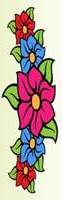 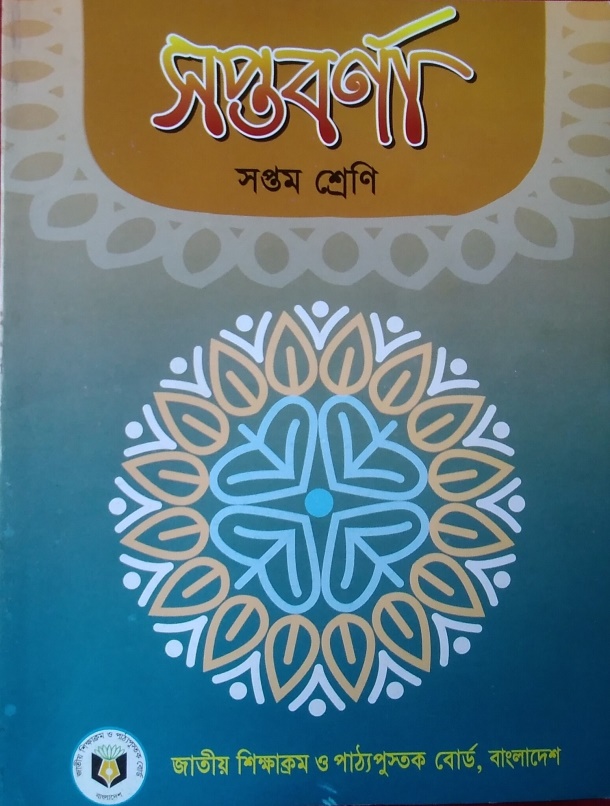 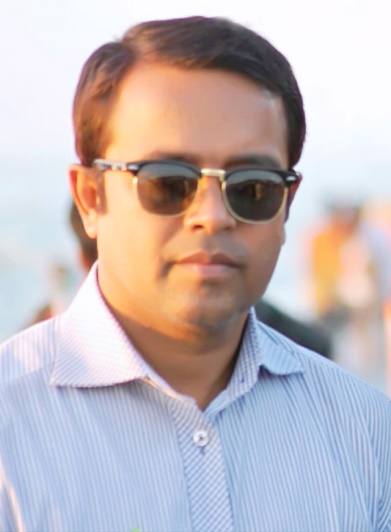 02-May-20 1:25:24 PM
[Speaker Notes: শিক্ষক এবং পাঠ পরিচিতি]
শুরুতেই একটি ভিডিও দেখি.....
02-May-20 1:25:25 PM
[Speaker Notes: ভিডিওটির প্রদর্শন এবং সংক্ষিপ্ত ২/১ টি প্রশ্নের মাধ্যমে আবেগ সৃষ্টি ও পাঠ ঘোষণা করতে হবে। প্রশ্ন যেমন- ‘এবারের সংগ্রাম, স্বাধীনতার সংগ্রাম’-কার বজ্রকন্ঠের আহ্বান?]
পাঠ ঘোষণা
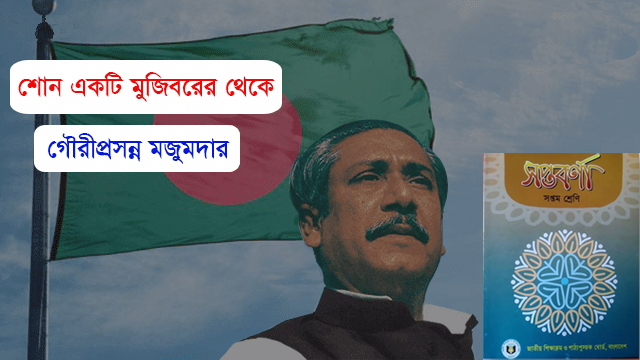 02-May-20 1:25:25 PM
[Speaker Notes: পাঠ ঘোষণা]
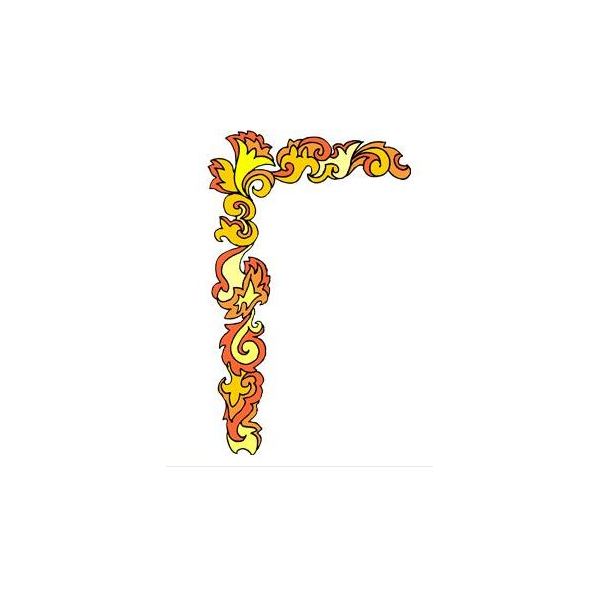 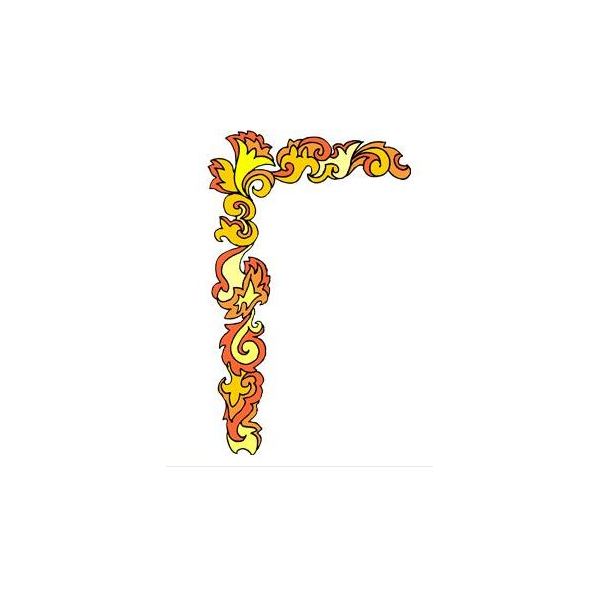 শিখনফল
এ পাঠ শেষে শিক্ষার্থীরা ...............
১। কবি পরিচিতি উল্লেখ করতে পারবে।
২। শুদ্ধ উচ্চারণে কবিতাটি আবৃত্তি করতে পারবে।
৩। নতুন শব্দগুলো বাক্যে প্রয়োগ করতে পারবে।
৪। বঙ্গবন্ধু ও মুক্তিযুদ্ধের চেতনায় শিক্ষার্থীরা নিজেদেরকে 
    উদ্বুদ্ধ করতে পারবে।
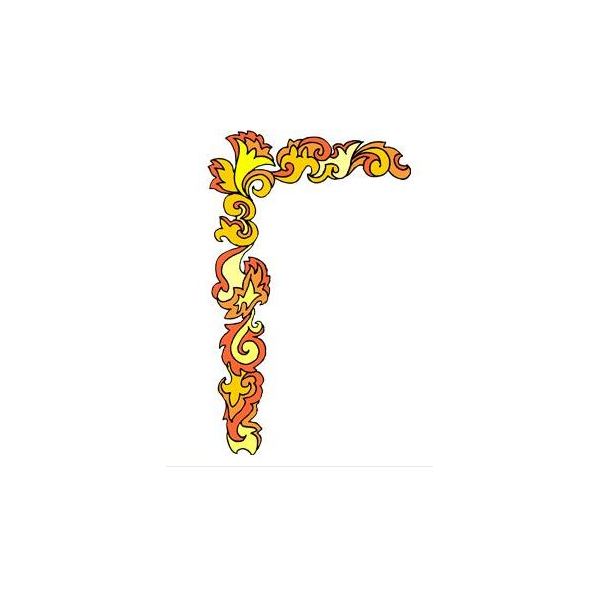 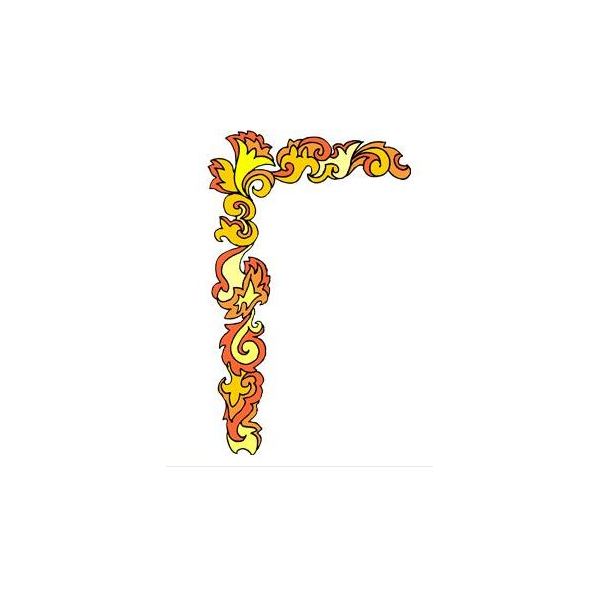 02-May-20 1:25:25 PM
[Speaker Notes: এই স্লাইডের মাধ্যমে শিক্ষার্থীর কী শিখনফল অর্জিত হবে তা জানা যাবে। প্রয়োজনে হাইড করে রাখা যেতে পারে।]
কবি পরিচিতি
02-May-20 1:25:25 PM
[Speaker Notes: এই স্লাইডের মাধ্যমে কবির সংক্ষিপ্ত পরিচয় শিক্ষার্থীরা জানতে পারবে।]
আদর্শ পাঠ
সরব পাঠ
02-May-20 1:25:25 PM
[Speaker Notes: শিক্ষক কবিতাটি শুদ্ধ উচ্চারণে আবৃত্তি করবেন এবং শিক্ষার্থীরাও আবৃত্তি করবে।]
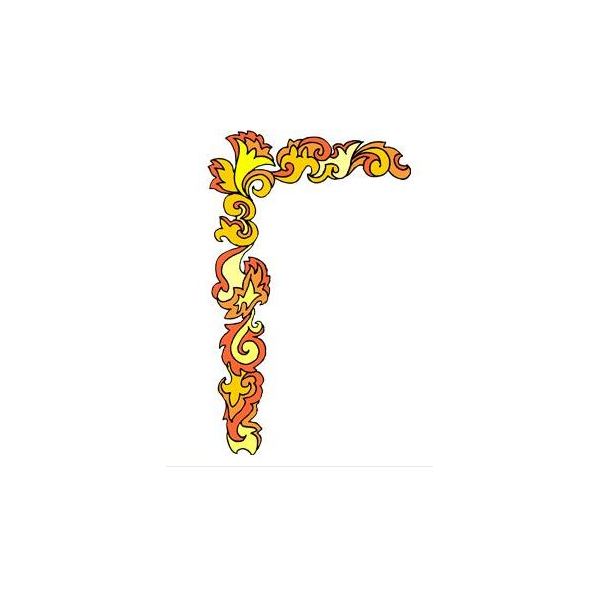 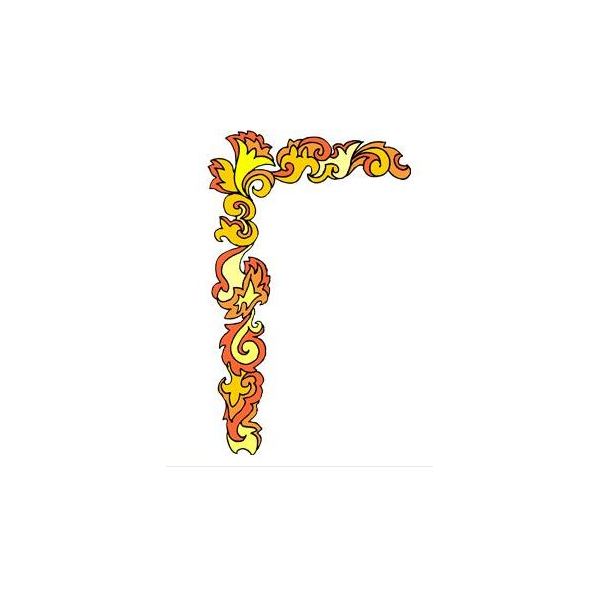 শব্দার্থ
একজন মুজিব। জাতির পিতা বঙ্গবন্ধু শেখ মুজিবুর রহমান ছিলেন স্বাধীনতাকামী বাঙালি জাতির আশা-ভরসার একক আশ্রয়স্থল।
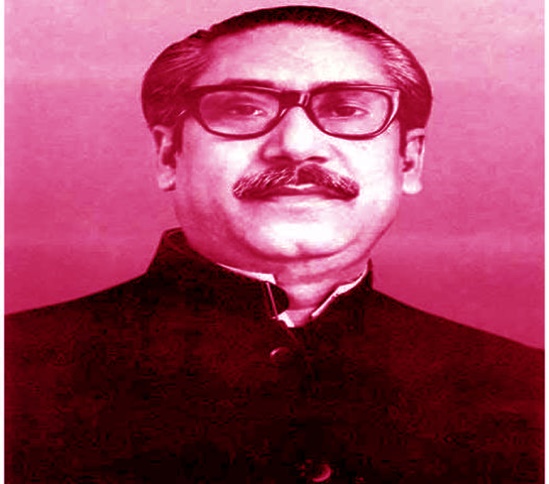 একটি মুজিবর   =
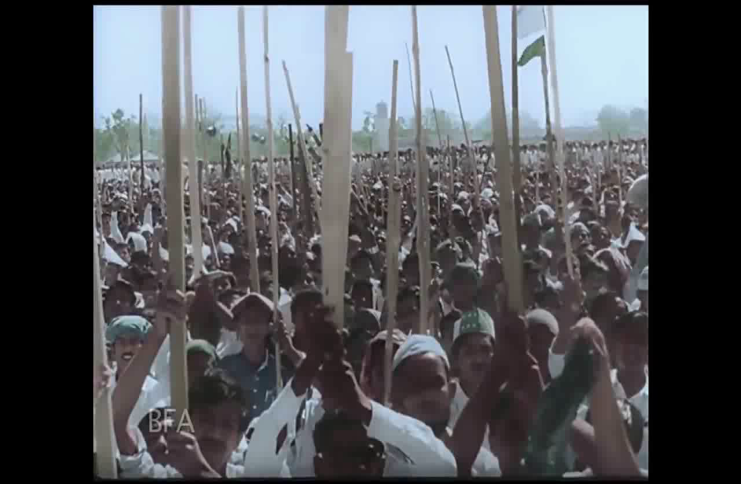 একাত্তরে বঙ্গবন্ধুর বজ্রকন্ঠে স্বাধীনতা আহ্বানের মধ্য দিয়ে লক্ষ বাঙালির মিলিত কন্ঠস্বর স্বাধীনতার জন্য গর্জে উঠেছিল।
লক্ষ মুজিবরের কন্ঠস্বরের ধ্বনি  =
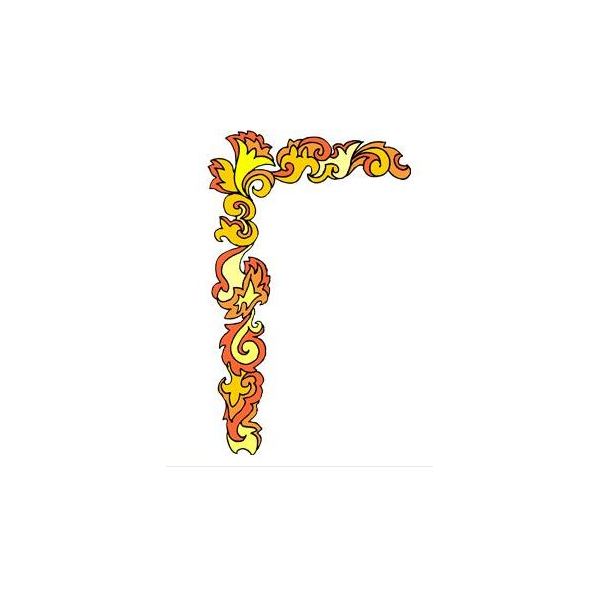 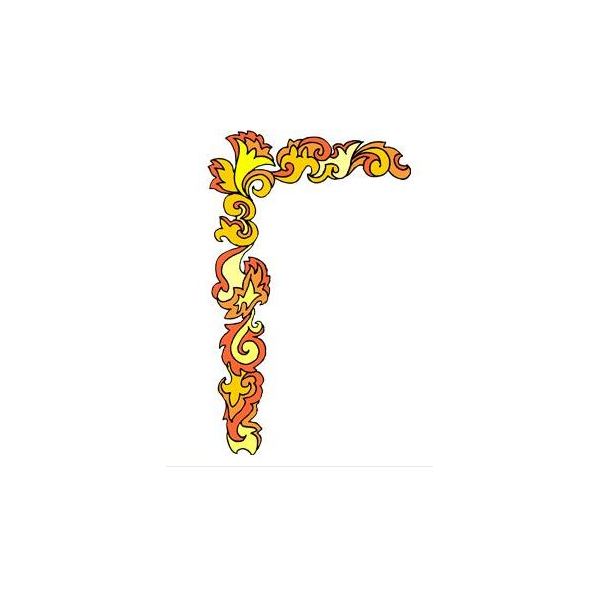 02-May-20 1:25:25 PM
[Speaker Notes: কঠিন শব্দের অর্থগুলো জানতে পারবে ও বাক্য গঠন করতে পারবে।]
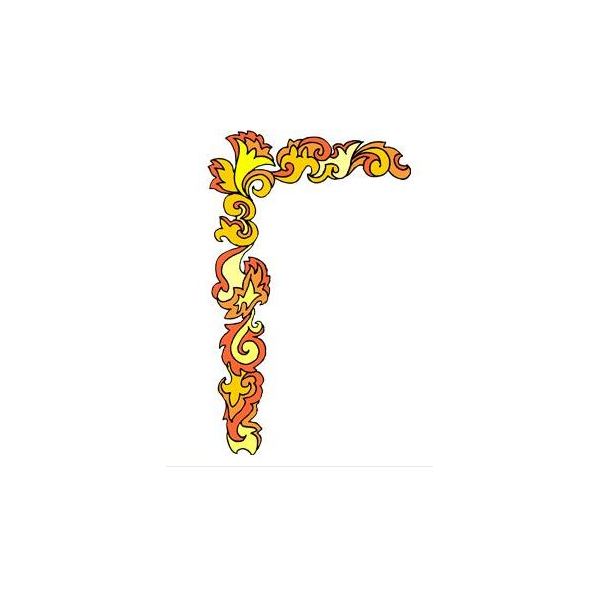 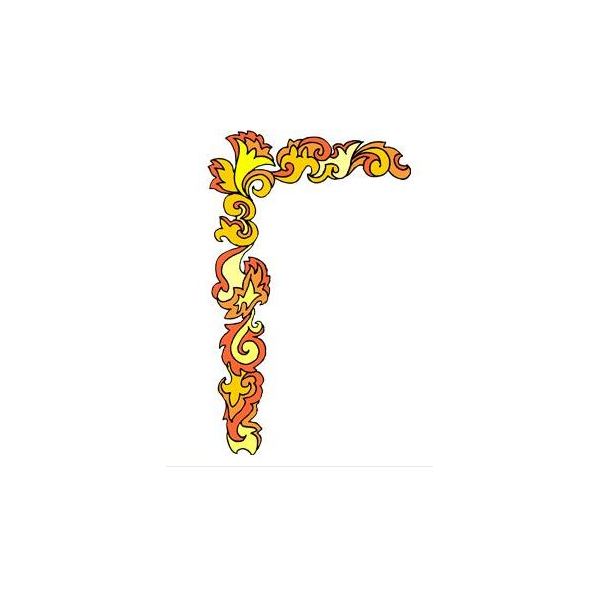 শব্দার্থ
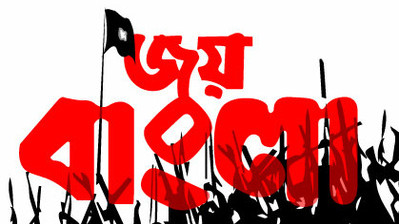 পাকিস্থান বিরোধী সকল সংগ্রাম-আন্দোলনে ‘জয় বাংলা’ স্লোগানেই প্রকম্পিত হতো সারা দেশ।
জয় বাংলা বলতে… ভাব=
‘বাংলাদেশ’ শিরোনামের প্রথম কবিতাটি জাতীয় কবি কাজী নজরুল ইসলামের লেখা।মহান মুক্তিযুদ্ধে তার উদ্দীপনামূলক লেখাগুলো ছিলো অন্তহীন প্রেরণার উৎস।
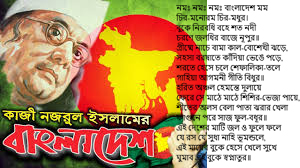 নজরুলের ‘বাংলাদেশ’=
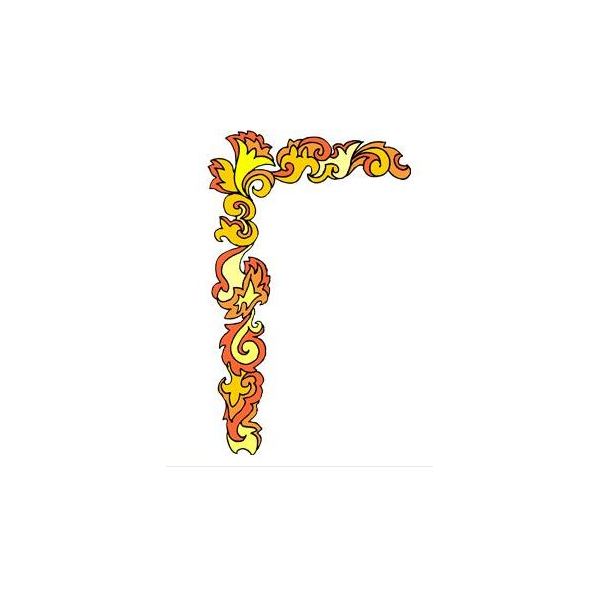 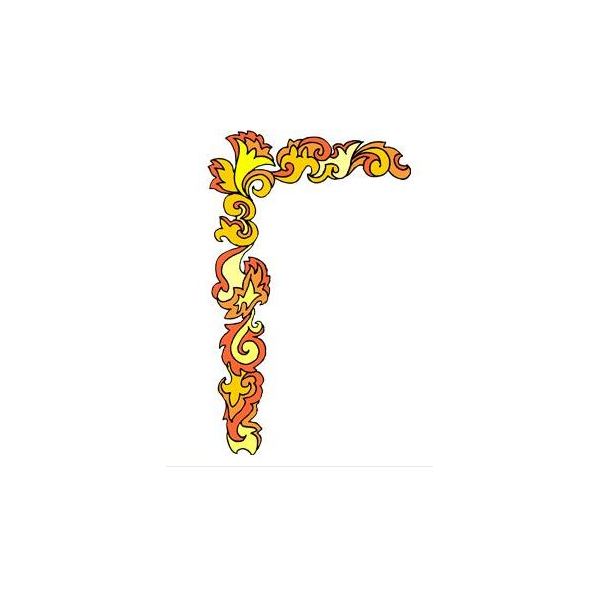 02-May-20 1:25:26 PM
[Speaker Notes: কঠিন শব্দের অর্থগুলো জানতে পারবে ও বাক্য গঠন করতে পারবে।]
একক কাজ
‘মুজিবর’, ‘জয় বাংলা’, ‘ধ্বনি’, ‘বাংলাদেশ’- প্রতিটি শব্দ দিয়ে ২টি করে বাক্য গঠন কর।
02-May-20 1:25:26 PM
[Speaker Notes: একক কাজ উল্লেখিত শব্দগুলো দিয়ে বাক্য গঠন করবে।]
ছবিগুলো লক্ষ কর ...
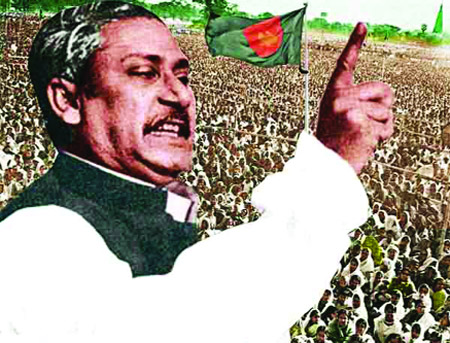 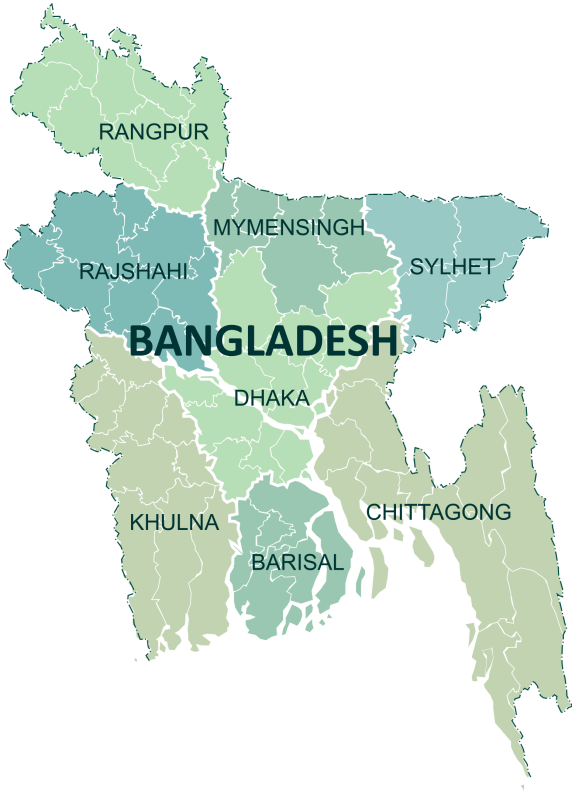 শোন একটি মুজিবরের থেকে 
লক্ষ মুজিবরের কণ্ঠস্বরের ধ্বনি-প্রতিধ্বনি
আকাশে বাতাসে ওঠে রণি
বাংলাদেশ, আমার বাংলাদেশ।।
02-May-20 1:25:26 PM
[Speaker Notes: ছবি দেখিয়ে কবিতা আবৃত্তি এবং পাঠ বিশ্লেষণ]
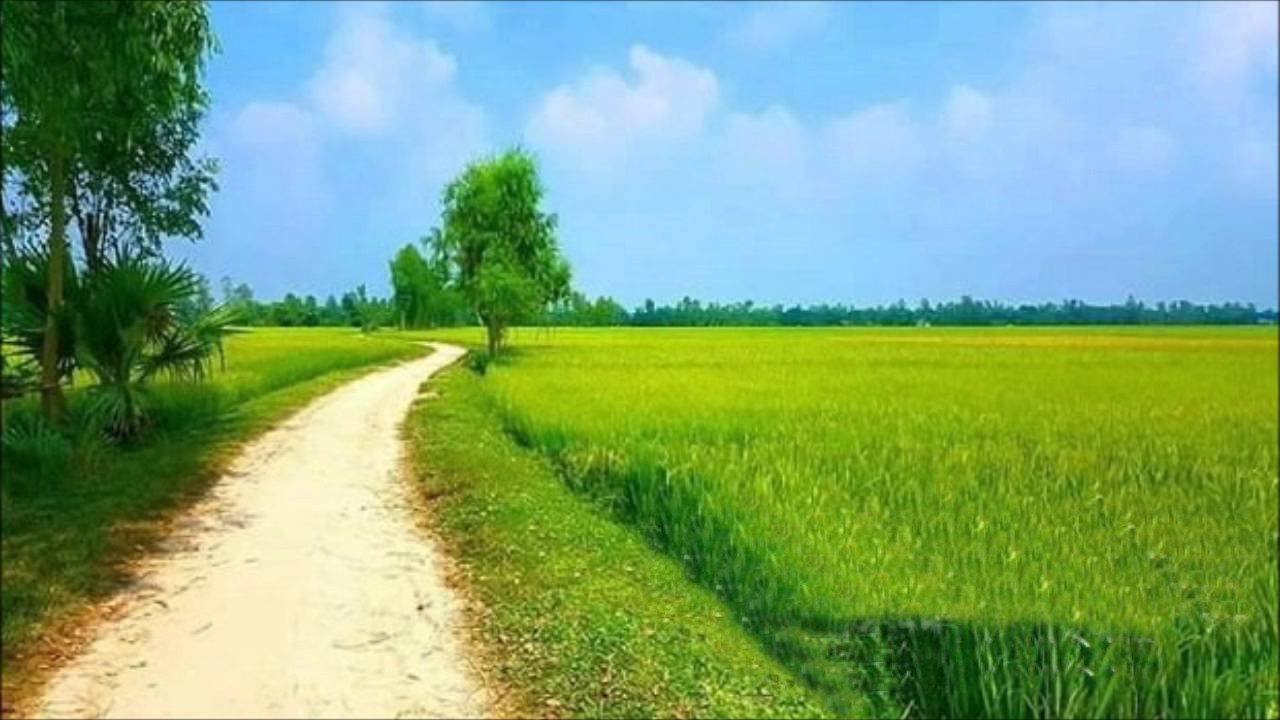 সেই সবুজের বুক চেরা মেঠোপথে
আবার যে যাব ফিরে, আমার 
হারানো বাংলাকে আবার তো ফিরে পাব
02-May-20 1:25:26 PM
[Speaker Notes: ছবি দেখিয়ে কবিতা আবৃত্তি এবং পাঠ বিশ্লেষণ]
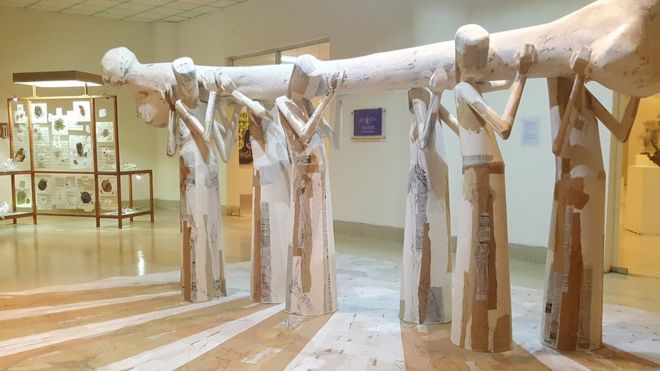 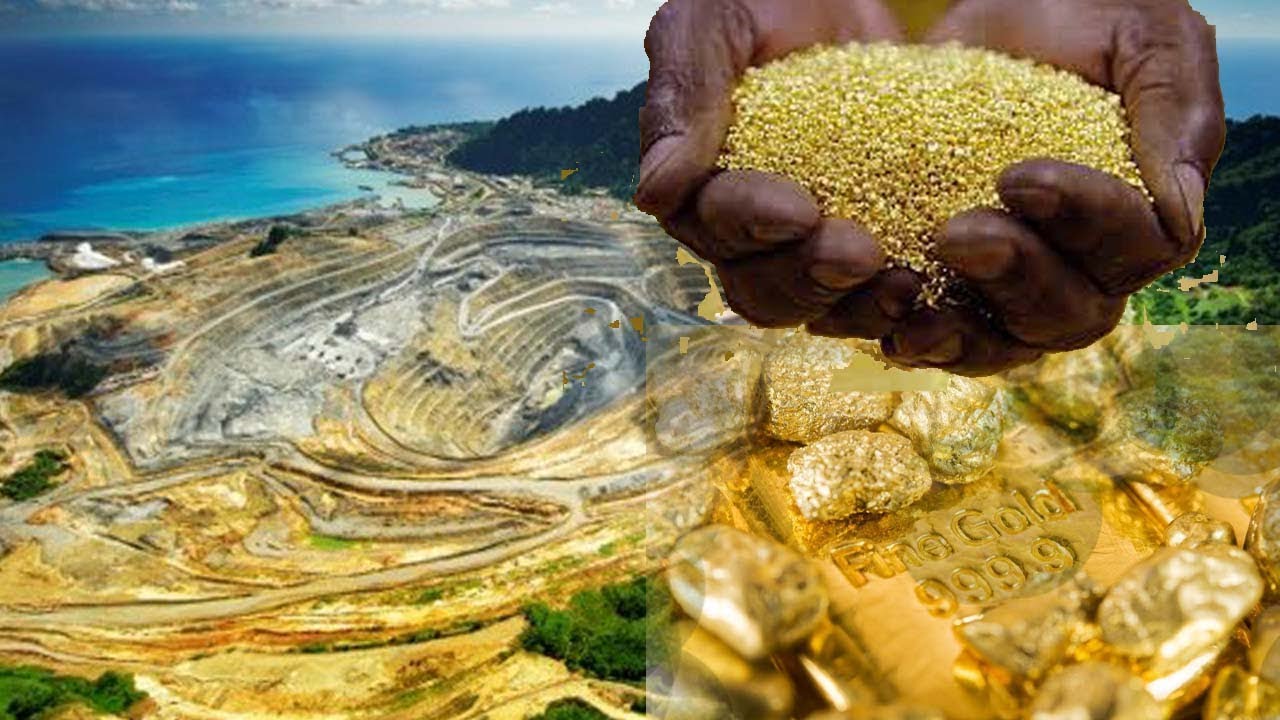 শিল্পে-কাব্যে কোথায় আছে 
            হায়রে এমন সোনার খনি।।
02-May-20 1:25:26 PM
[Speaker Notes: ছবি দেখিয়ে কবিতা আবৃত্তি এবং পাঠ বিশ্লেষণ]
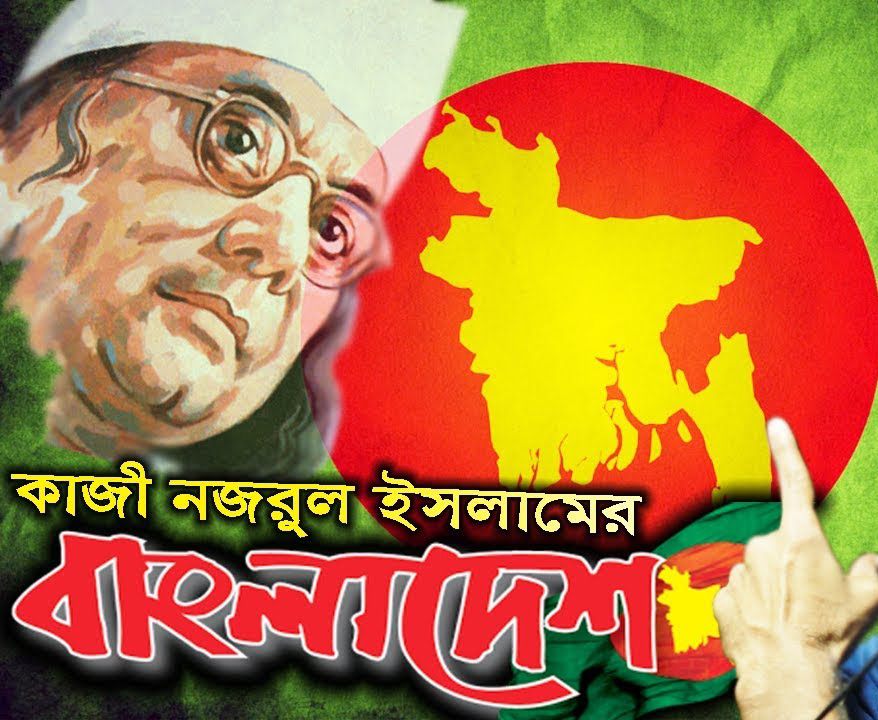 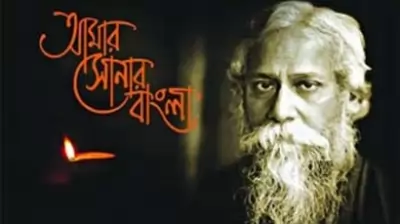 বিশ্বকবির ‘সোনার বাংলা’
         নজরুলের ‘বাংলাদেশ’
02-May-20 1:25:26 PM
[Speaker Notes: ছবি দেখিয়ে কবিতা আবৃত্তি এবং পাঠ বিশ্লেষণ]
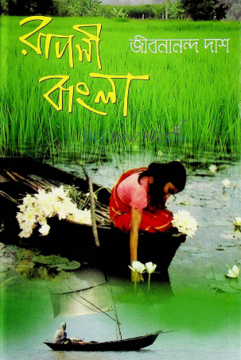 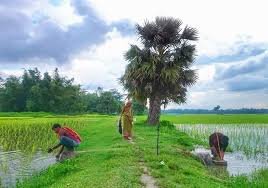 জীবনানন্দের ‘রূপসী বাংলা’
         রূপের যে তার নেই কো শেষ, বাংলাদেশ।
02-May-20 1:25:26 PM
[Speaker Notes: ছবি দেখিয়ে কবিতা আবৃত্তি এবং পাঠ বিশ্লেষণ]
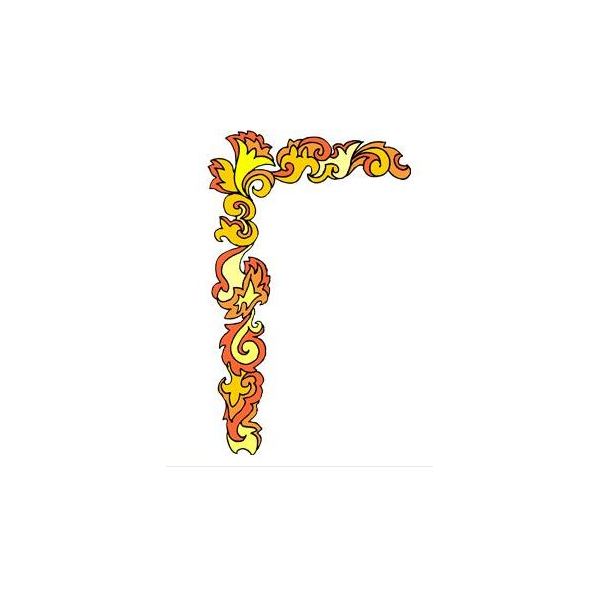 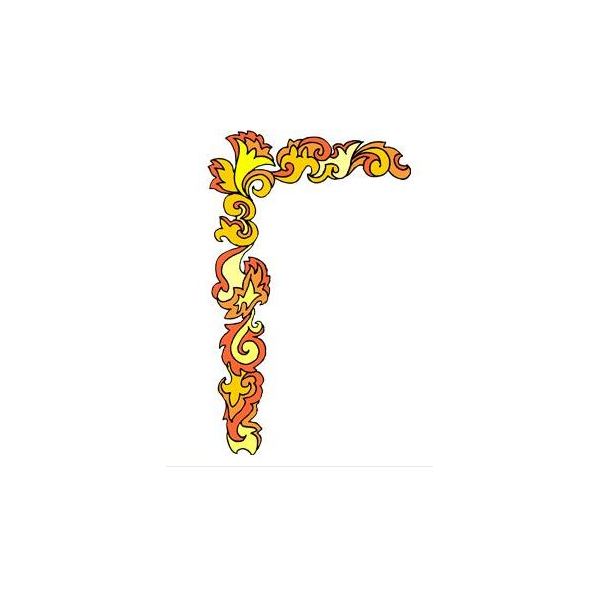 জোড়ায় কাজ
শিল্পী, গীতিকার ও সুরকারের নাম উল্লেখসহ ১৯৭১ সালে স্বাধীন বাংলা বেতার কেন্দ্র হতে প্রচারিত উদ্দীপনামূলক গানগুলোর একটি তালিকা তৈরি কর।
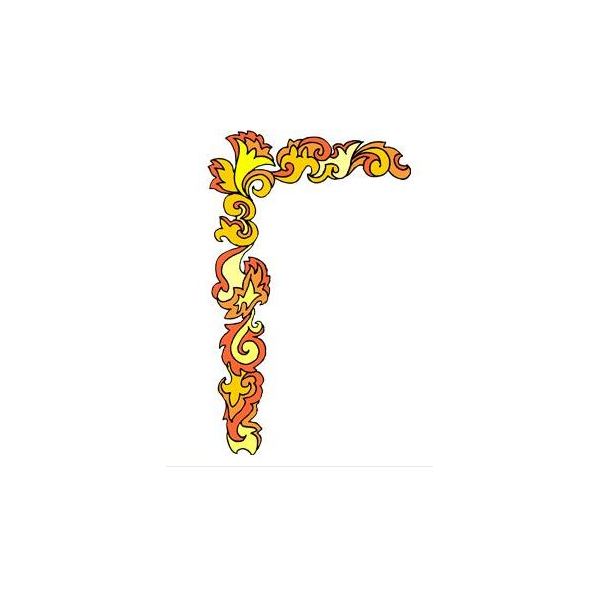 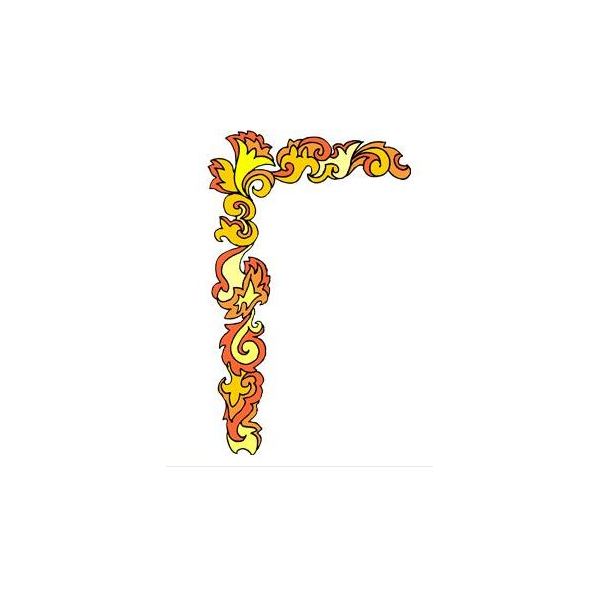 02-May-20 1:25:26 PM
[Speaker Notes: জোড়ায় কাজ]
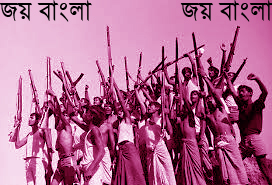 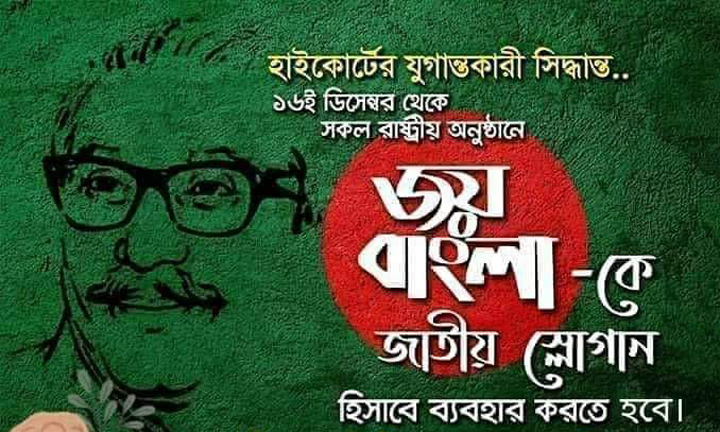 ‘জয় বাংলা’ বলতে মনরে আমার
          এখনো কেন ভাব, আমার
          হারানো বাংলাকে আবার তো ফিরে পাব
02-May-20 1:25:28 PM
[Speaker Notes: ছবি দেখিয়ে কবিতা আবৃত্তি এবং পাঠ বিশ্লেষণ]
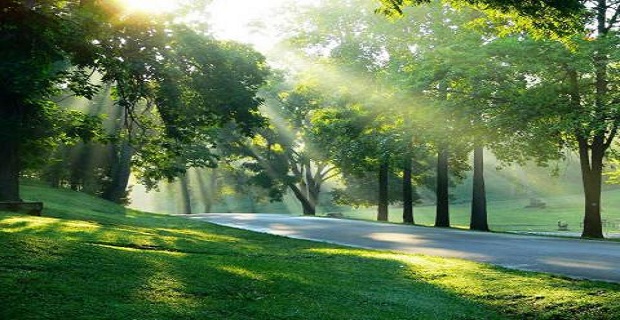 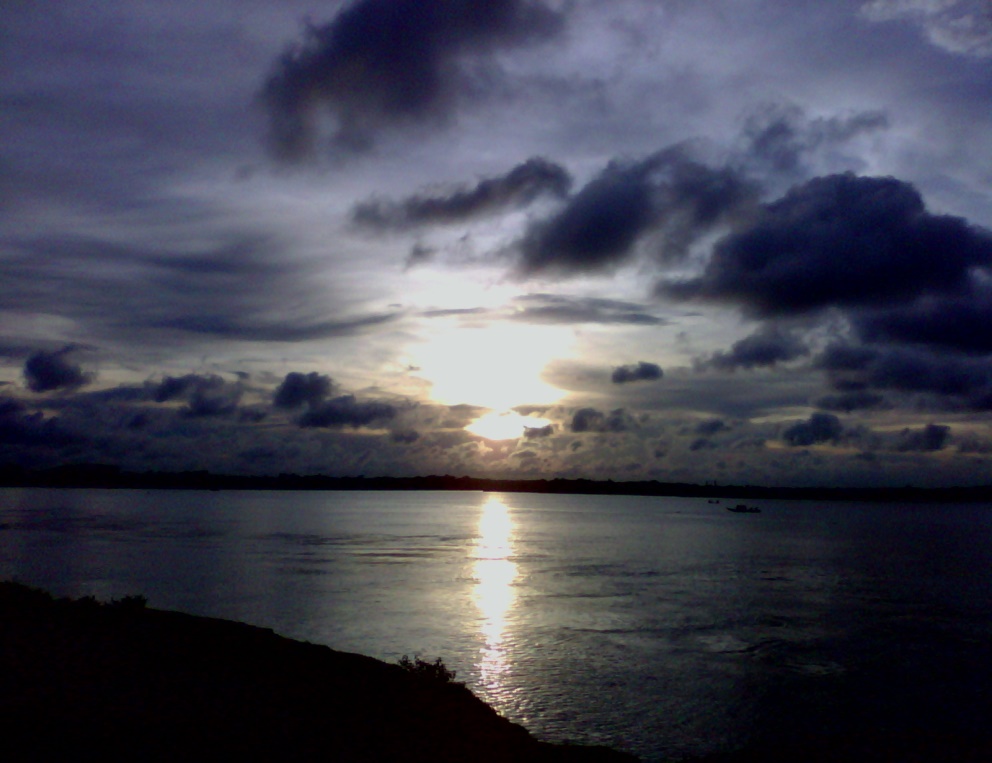 অন্ধকারে পুব আকাশে
          উঠবে আবার দিনমণি।।
02-May-20 1:25:28 PM
[Speaker Notes: ছবি দেখিয়ে কবিতা আবৃত্তি এবং পাঠ বিশ্লেষণ]
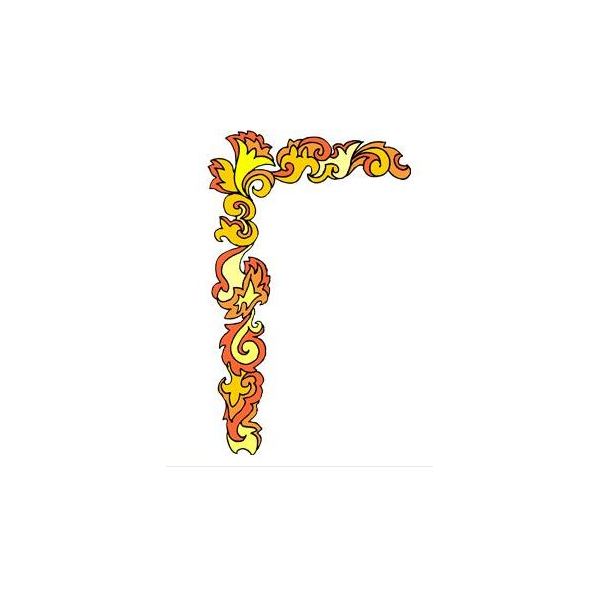 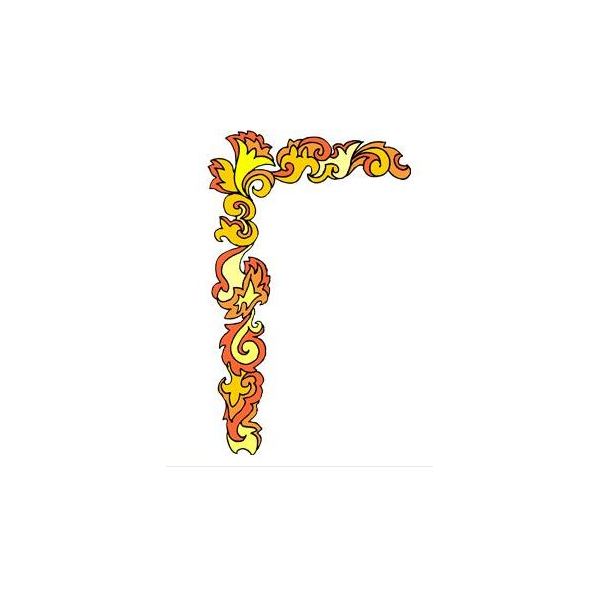 দলগত কাজ
বঙ্গবন্ধুর জীবন ও কর্ম অবলম্বনে দেয়াল পত্রিকা প্রকাশ কর।
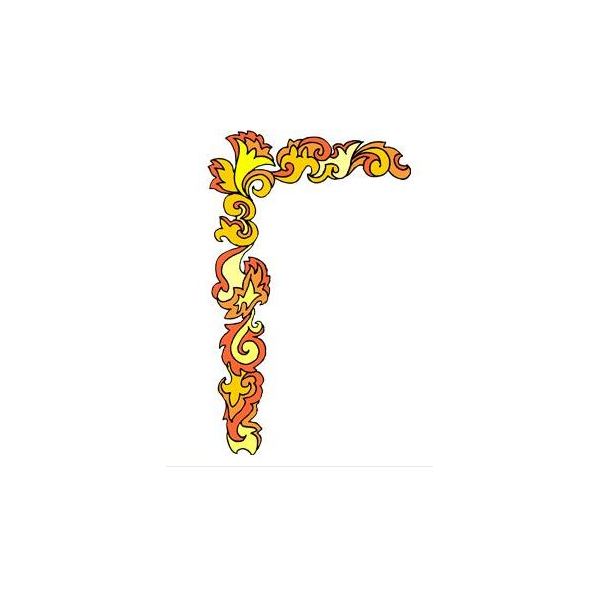 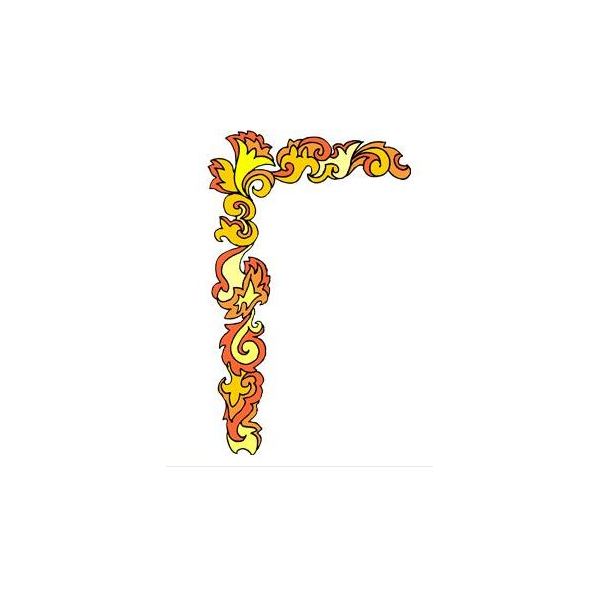 02-May-20 1:25:28 PM
[Speaker Notes: শিক্ষার্থীদের দলে ভাগ করে দিয়ে কাজটি সম্পন্ন করতে হবে]
মূল্যায়ন
উত্তরঃ
১। গৌরীপ্রসন্ন মজুমদার কত সালে জন্মগ্রহণ করেন?
উত্তরঃ
২। কার ডাকে বাংলার সাধারণ মানুষ যুদ্ধে ঝাঁপিয়ে পড়ে?
৩। কোন ক্ষেত্রে শ্রেষ্ঠত্বের জন্য বাংলাকে ‘সোনার খনি’ বলা হয়েছে?
উত্তরঃ
৪। কত সালে গৌরীপ্রসন্ন মজুমদারকে ‘মুক্তিযুদ্ধ মৈত্রী সম্মাননা’ জানানো হয়?
উত্তরঃ
বঙ্গবন্ধু শেখ মুজিবুর রহমান
২০১২ সালে
১৯২৪ সালে
শিল্প-কাব্যে
02-May-20 1:25:28 PM
[Speaker Notes: প্রশ্নগুলো করে শিক্ষার্থীদের মূল্যায়ন করা যেতে পারে]
বাড়ির কাজ
‘‘জাতির পিতা বঙ্গবন্ধু শেখ মুজিবুর রহমান ছিলেন স্বাধীনতাকামী বাঙালি জাতির আশা-ভরসার একক আশ্রয়স্থল’’- উক্তিটি বিশ্লেষণ কর।
02-May-20 1:25:28 PM
সবাইকে ধন্যবাদ
02-May-20 1:25:28 PM